Microrganismi social
Kalliopi Rantsiou/Francesca Cristetti
Department of Agricultural, Forest and Food Sciences
University of Turin, Italy
kalliopi.rantsiou@unito.it
francesca.cristetti@unito.it
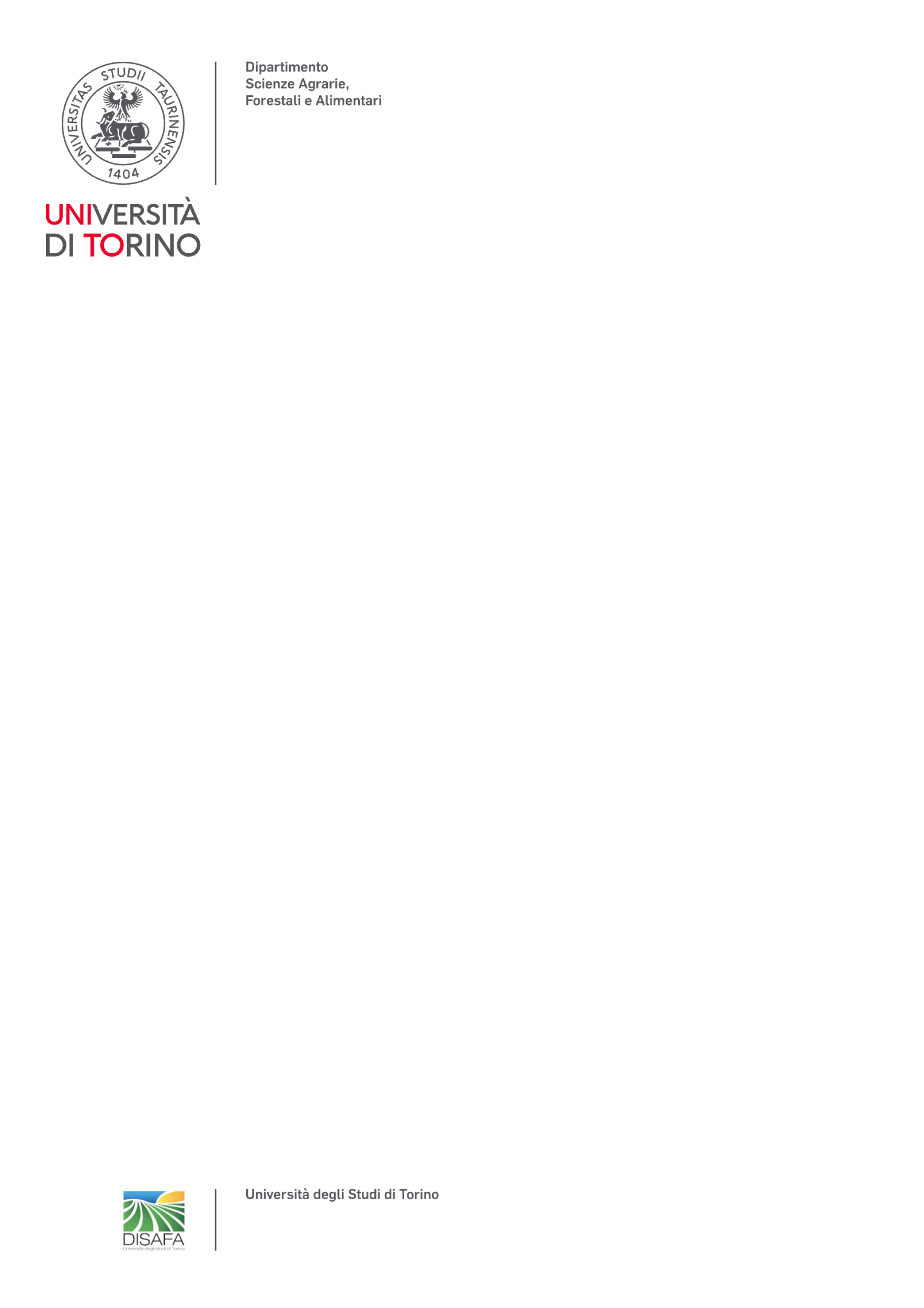 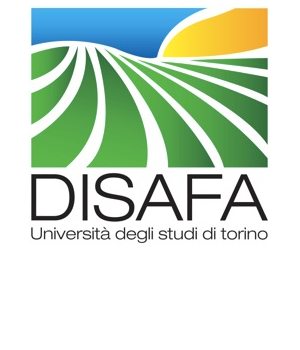 Questioni che interessano i microbiologi
Come si comportano ?
Chi è presente ?
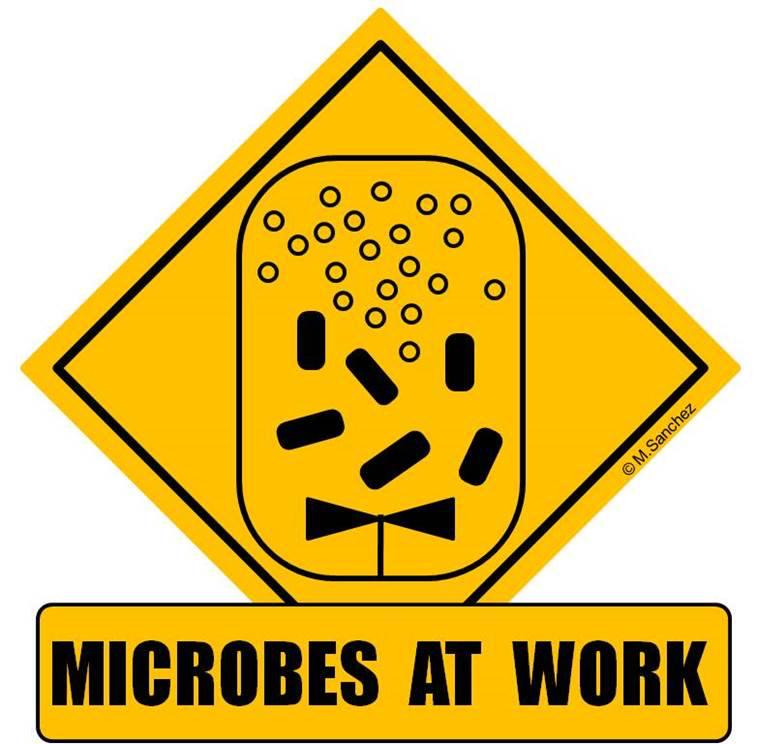 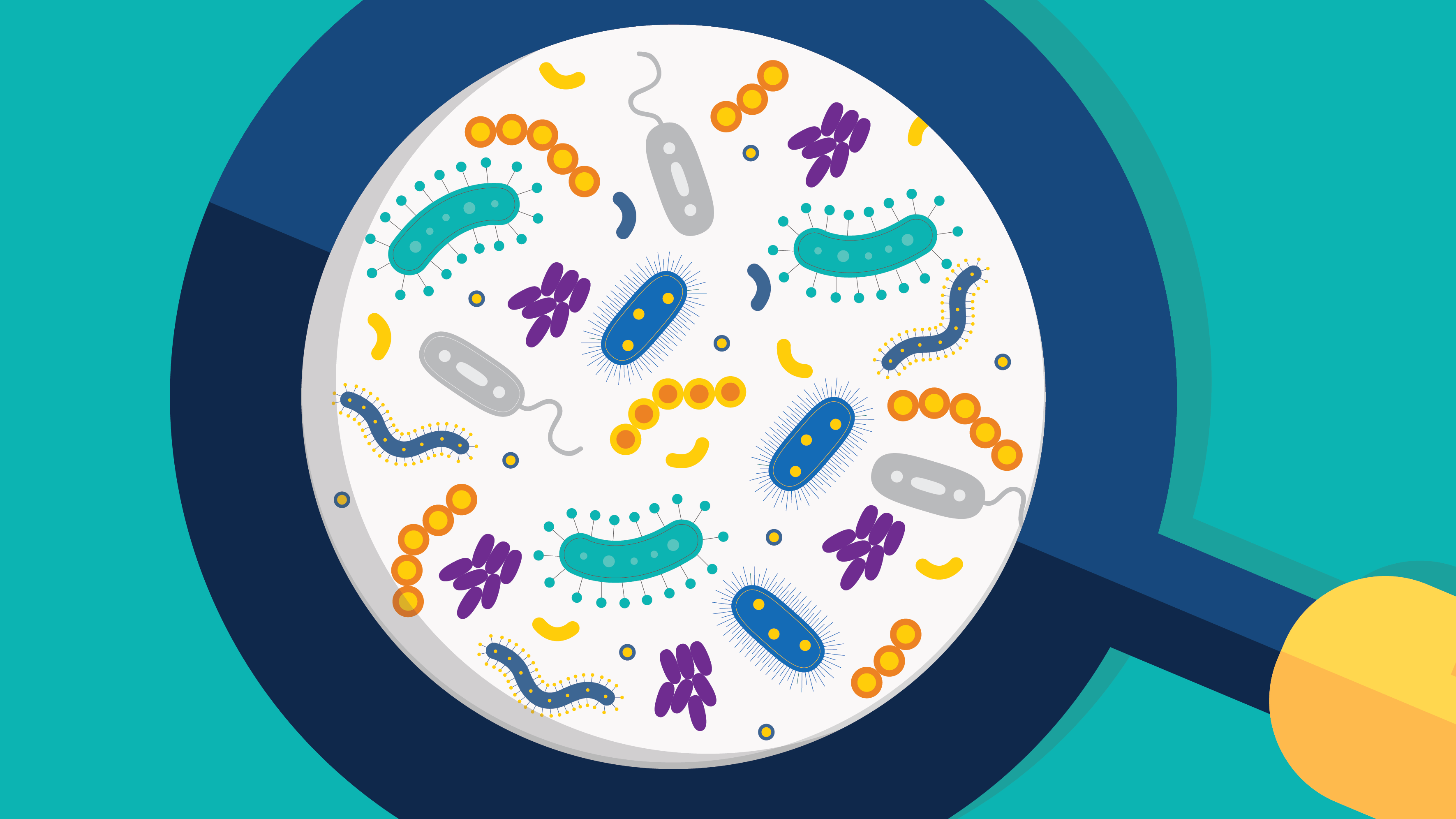 Come studiamo i microrganismi
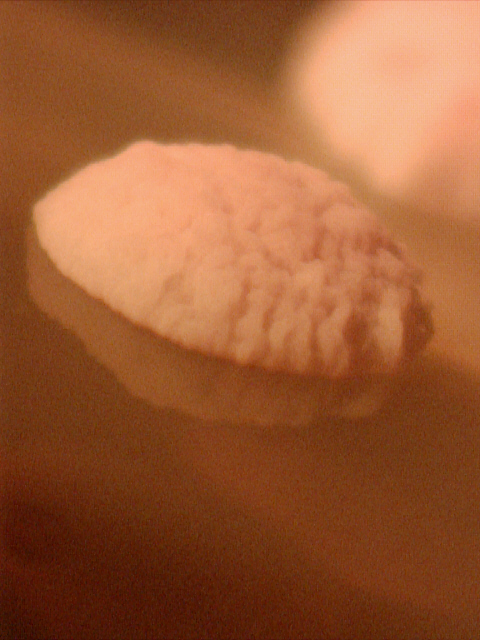 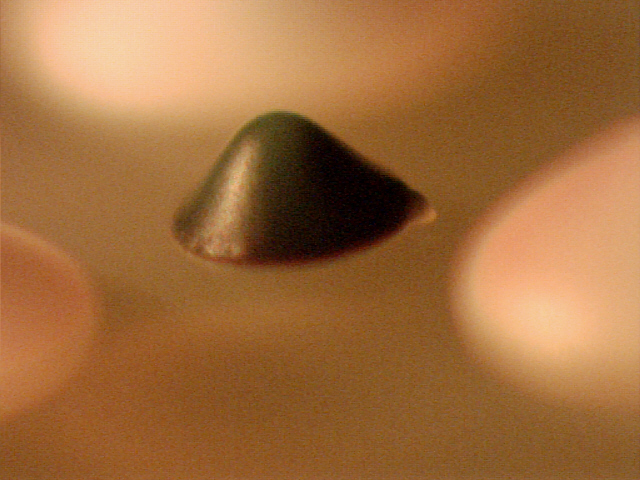 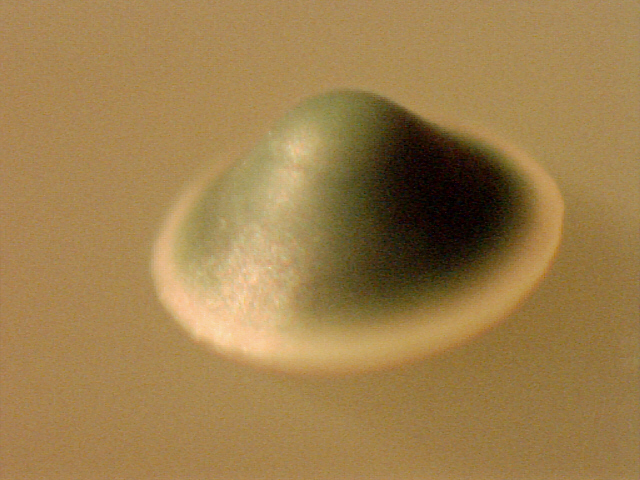 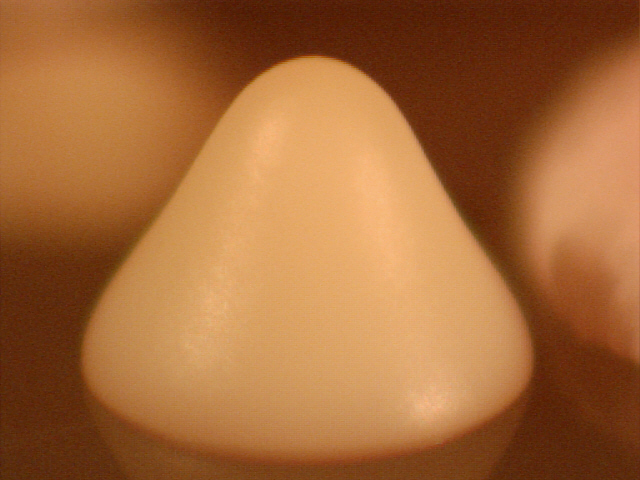 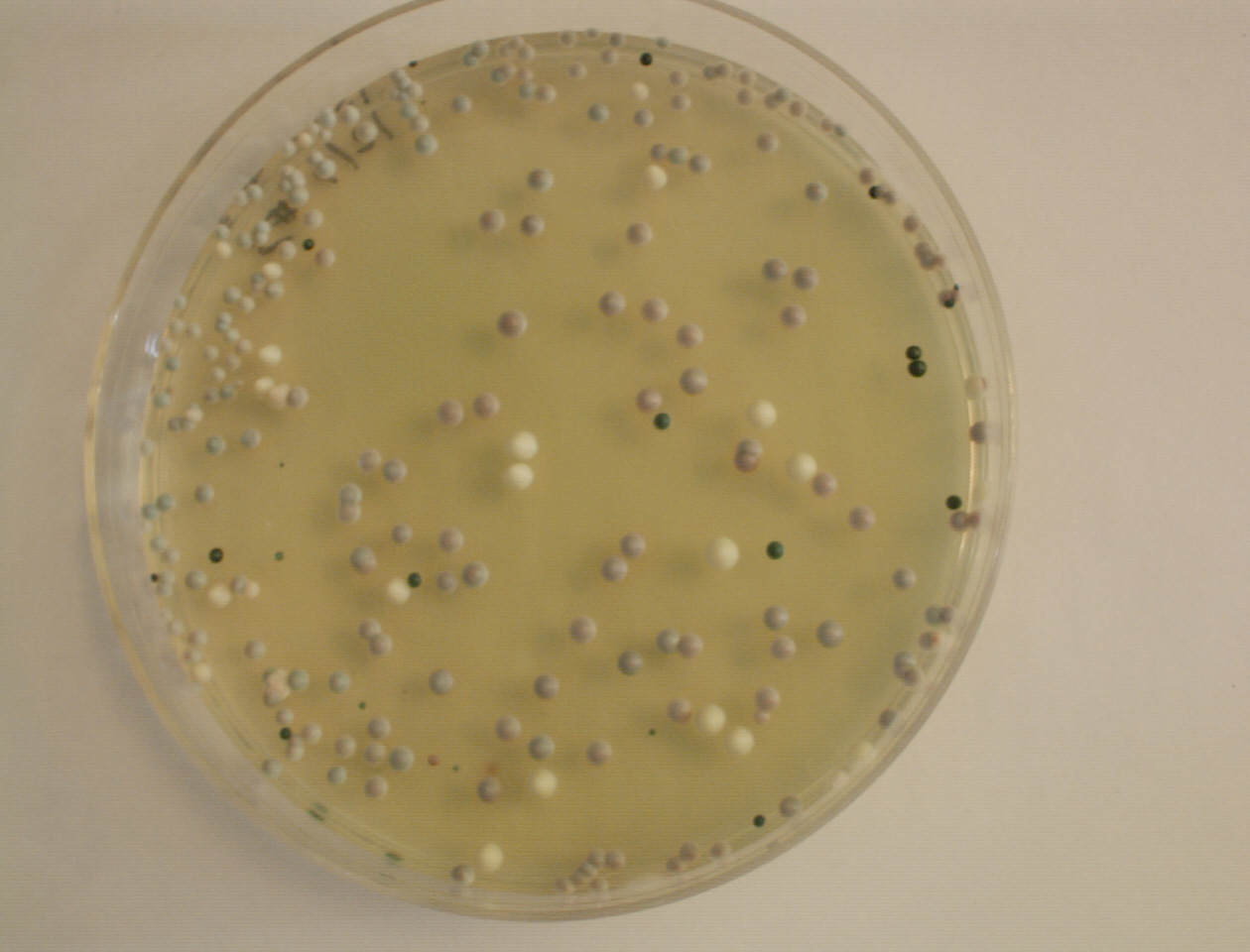 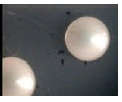 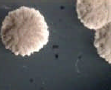 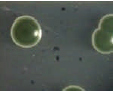 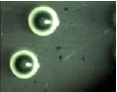 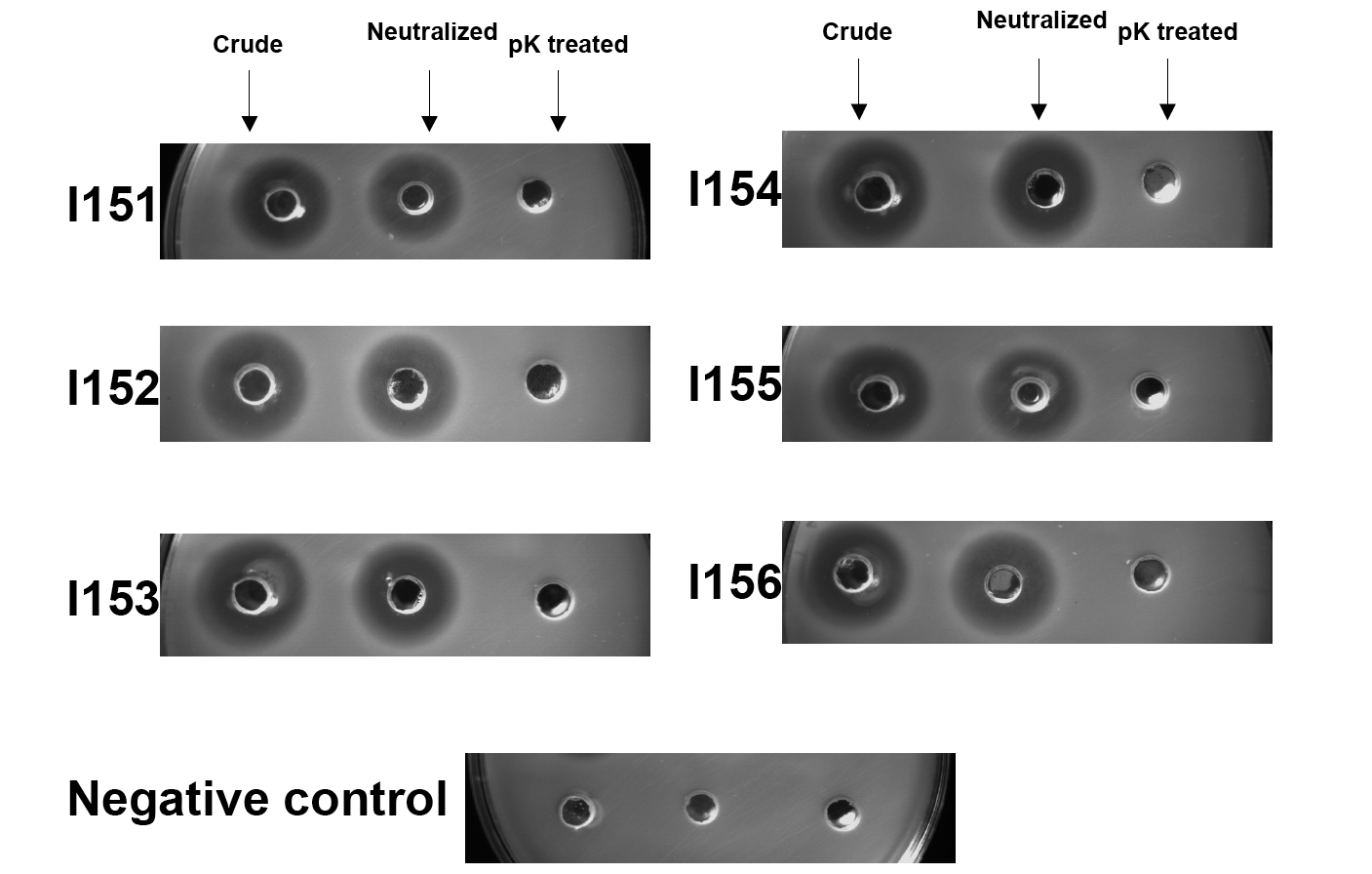 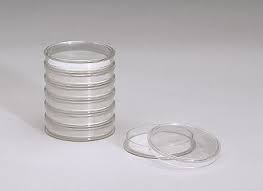 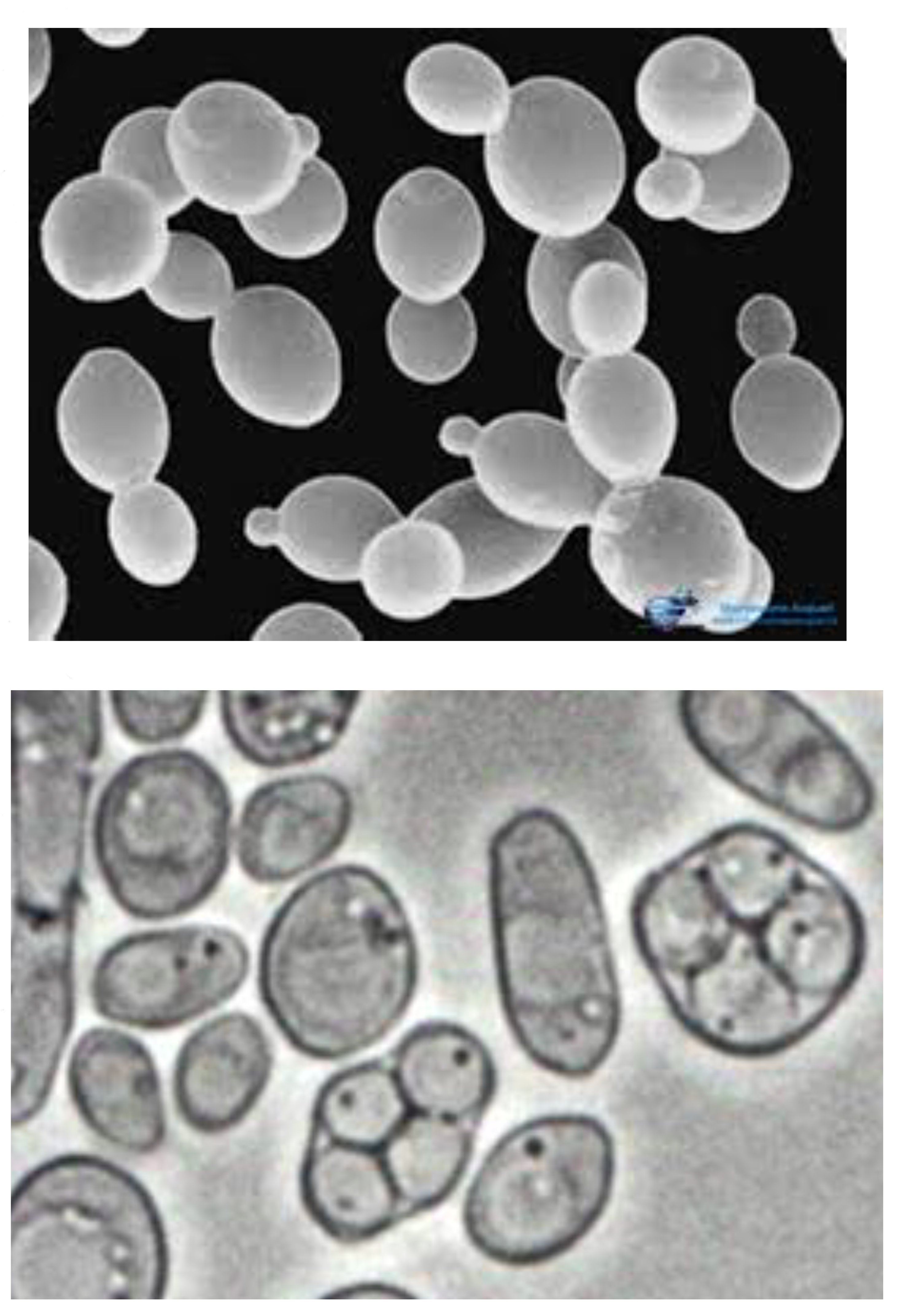 Coltivazione in laboratorio
 Conta vitale
 Arricchimento
Isolamento, studio in vitro
[Speaker Notes: Bias of culture step]
I microrganismi vivono in comunità complesse e interagiscono tra loro e con l’ambiente
Esempi di manifestazioni della vita sociale dei microrganismi

Formazione di biofilm
Quorum sensing
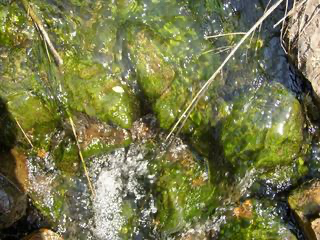 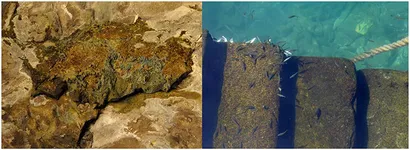 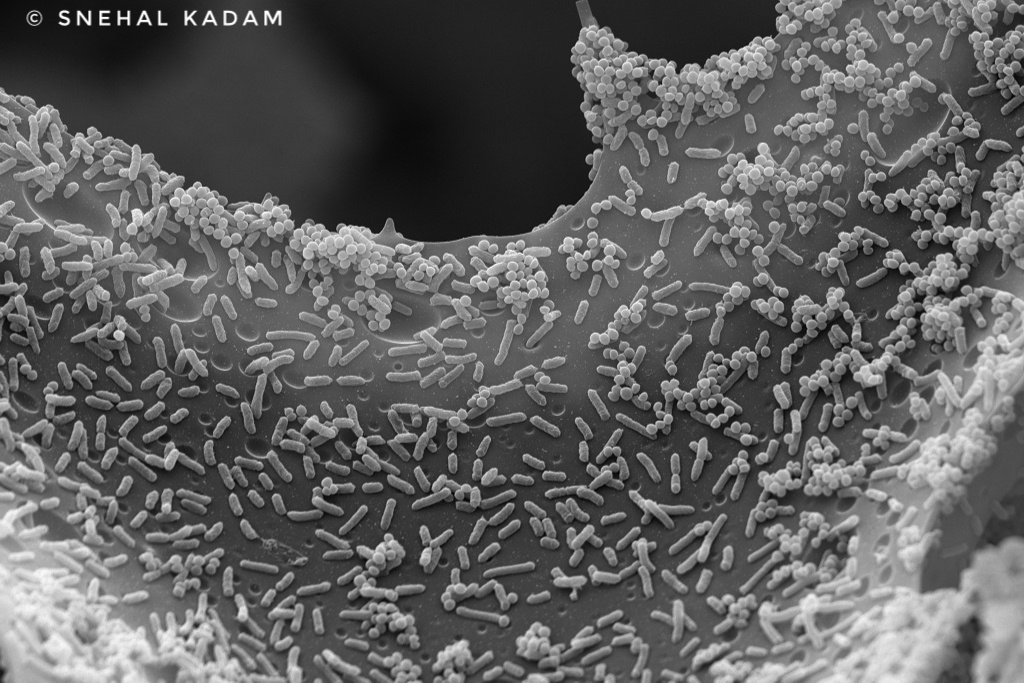 Biofilm
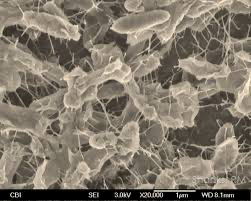 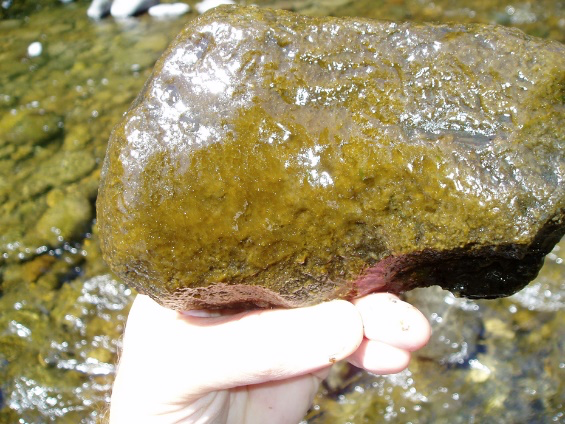 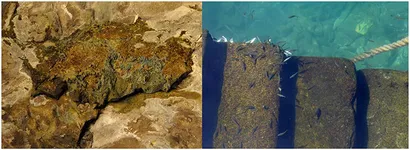 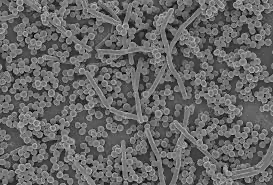 Biofilm microbico
Struttura tri-dimensionale, costruita interamente da microrganismi su un support solido 
Le comunità microbiche all’interno dei biofilm solitamente sono composte da funghi, batteri, virus e comprendono diverse specie 
I microrganismi producono sostanze extra-cellulari, principalmente di natura polisaccaridica
Biofilm
Stadi di formazione di un biofilm
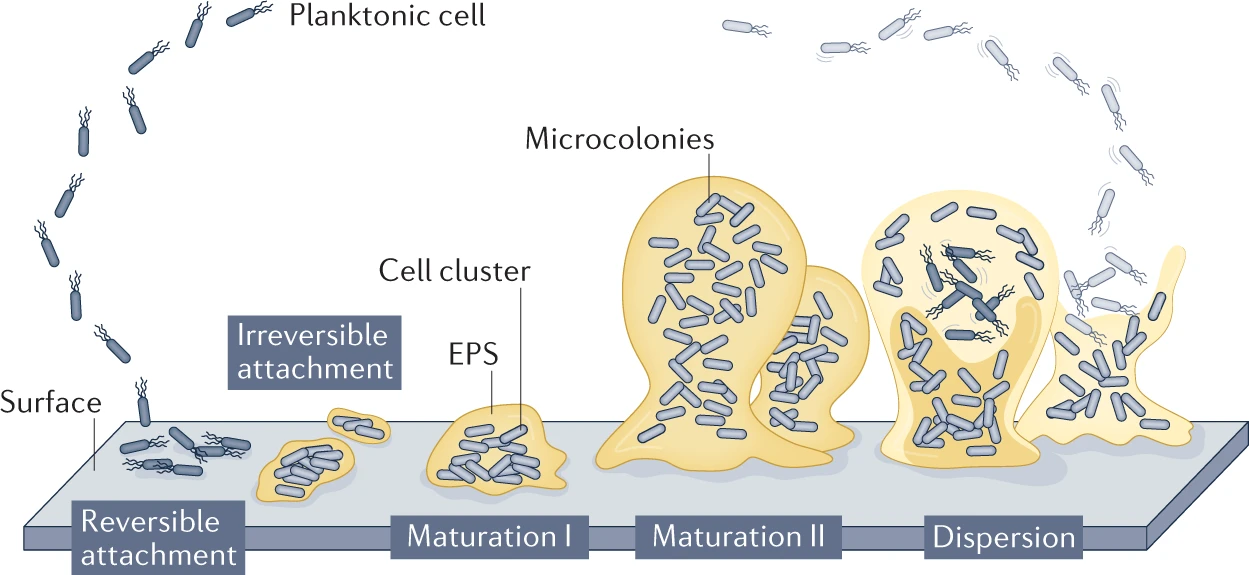 https://doi.org/10.1038/s41579-022-00767-0
Ecofisiologia dei microrganismi in un biofilm
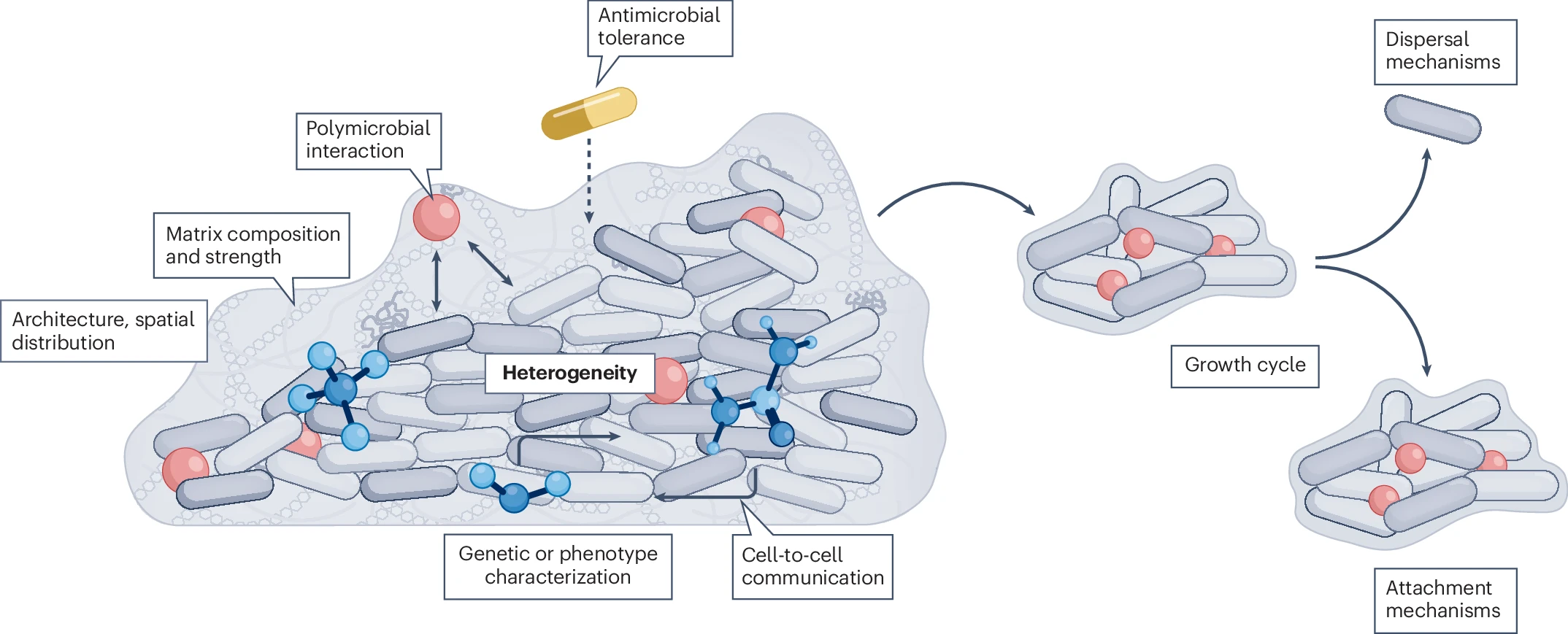 https://doi.org/10.1038/s41579-024-01086-2
Biofilm desiderati e non
Fattore di rischio per la sicurezza igienico sanitaria (microrganismi patogeni) e la qualità (microrganismi alteranti) degli alimenti
Risorsa come inoculo di microrganismi d’interesse technologico (fondamentale per prodotti fermentati) 
Opportunità di bioprotezione
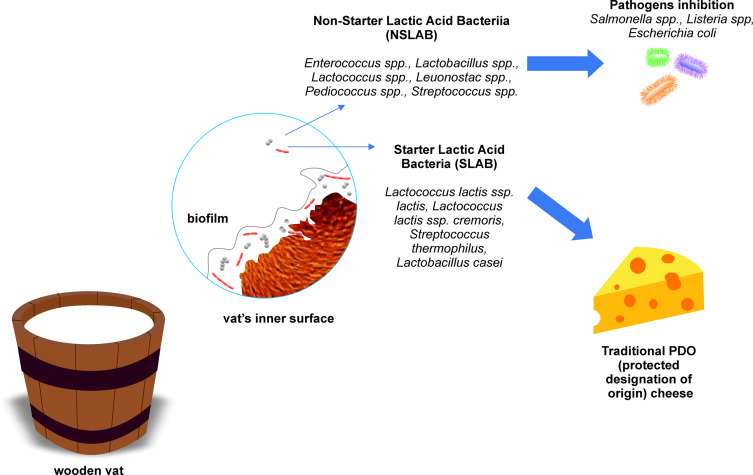 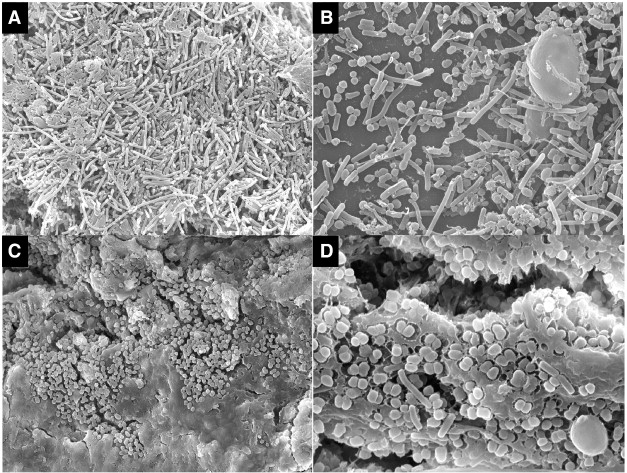 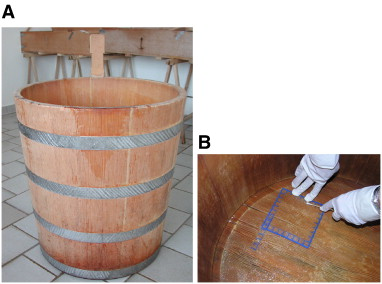 https://doi.org/10.20870/oeno-one.2022.56.3.5537
https://doi.org/10.1016/j.ijfoodmicro.2009.02.026
https://doi.org/10.1016/B978-0-323-99977-9.00023-5
Bioluminescenza di Aliivibrio fischeri fischeri e quorum sensing
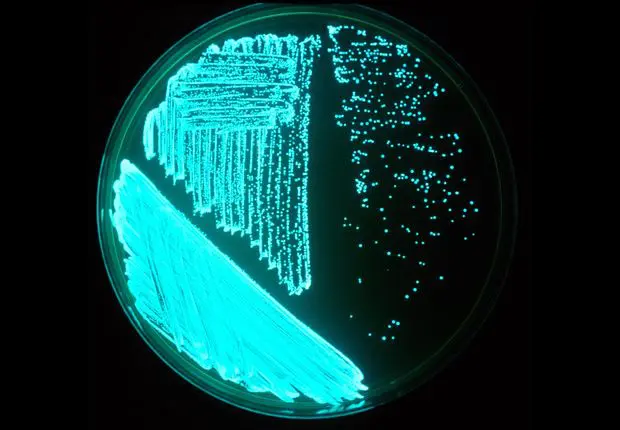 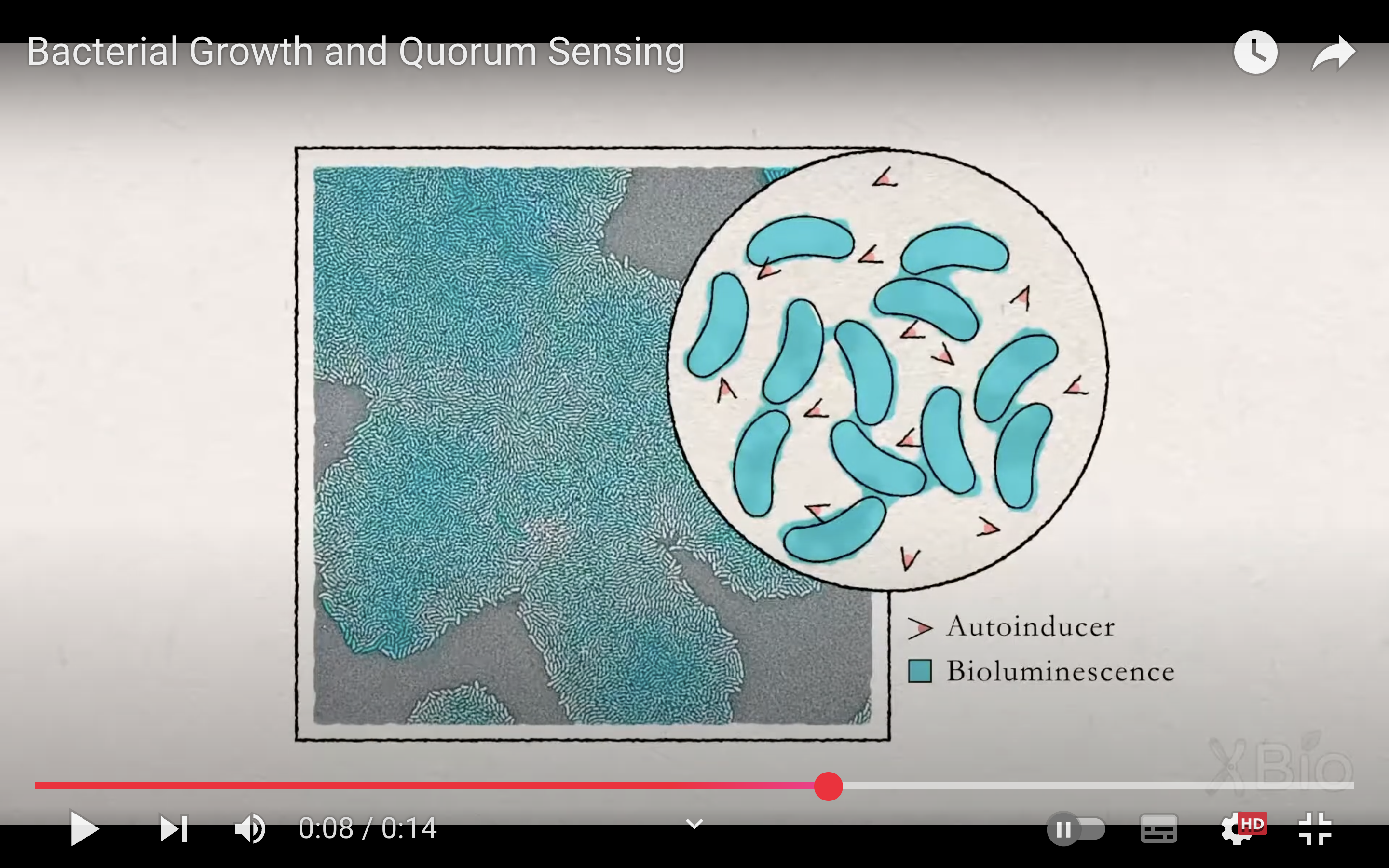 Bobtail squid
Aliivibrio fischeri
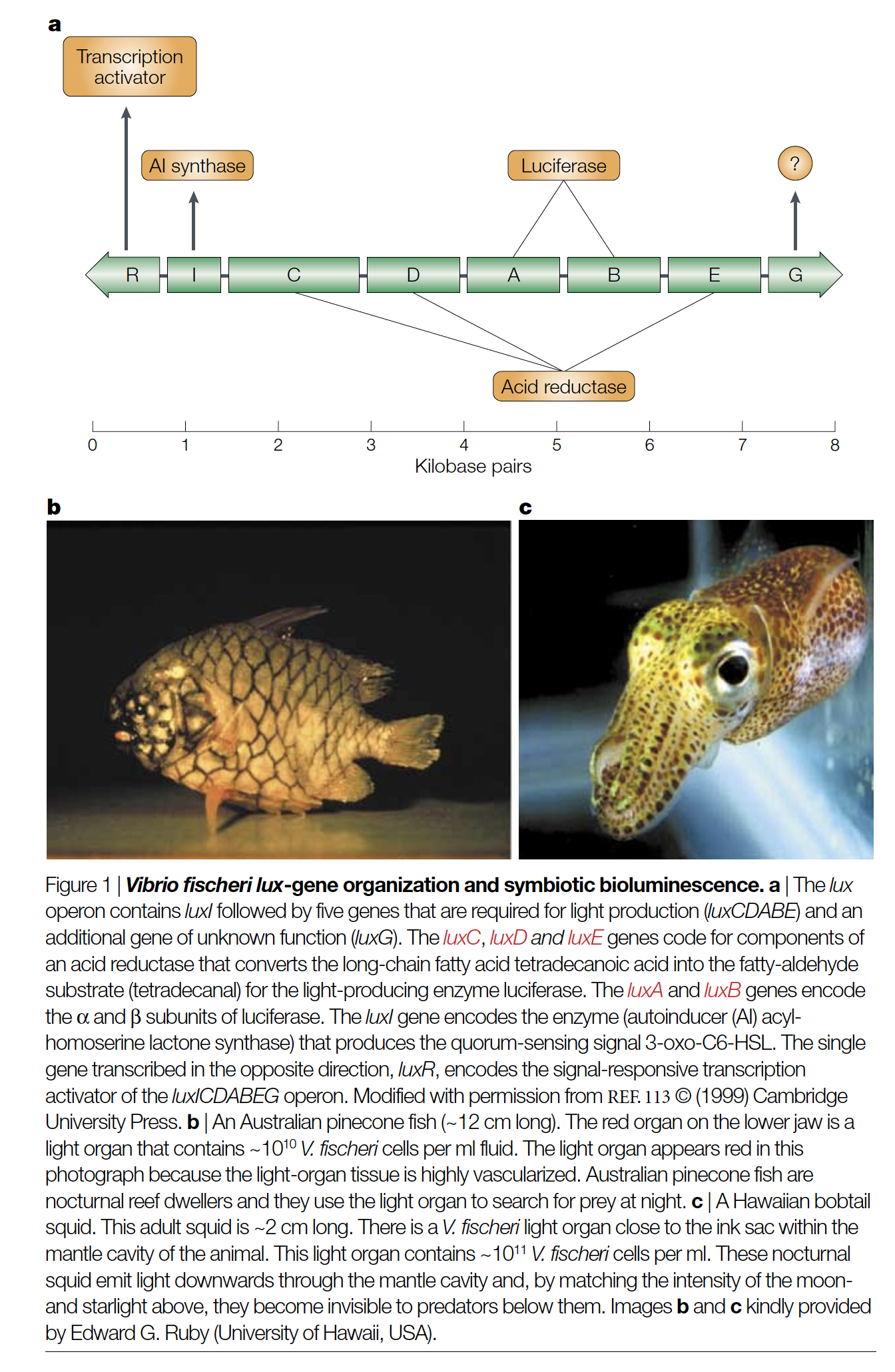 Quorum sensing
- Comunicazione tra cellule di una popolazione microbica
- Mediata da molecule segnali
- Regolazione di risposte phenotipiche di microrganismi in base alla loro concentrazione
Come funziona?
Accumulo di molecule con l’aumento della densità dei microrganismi in un ambiente
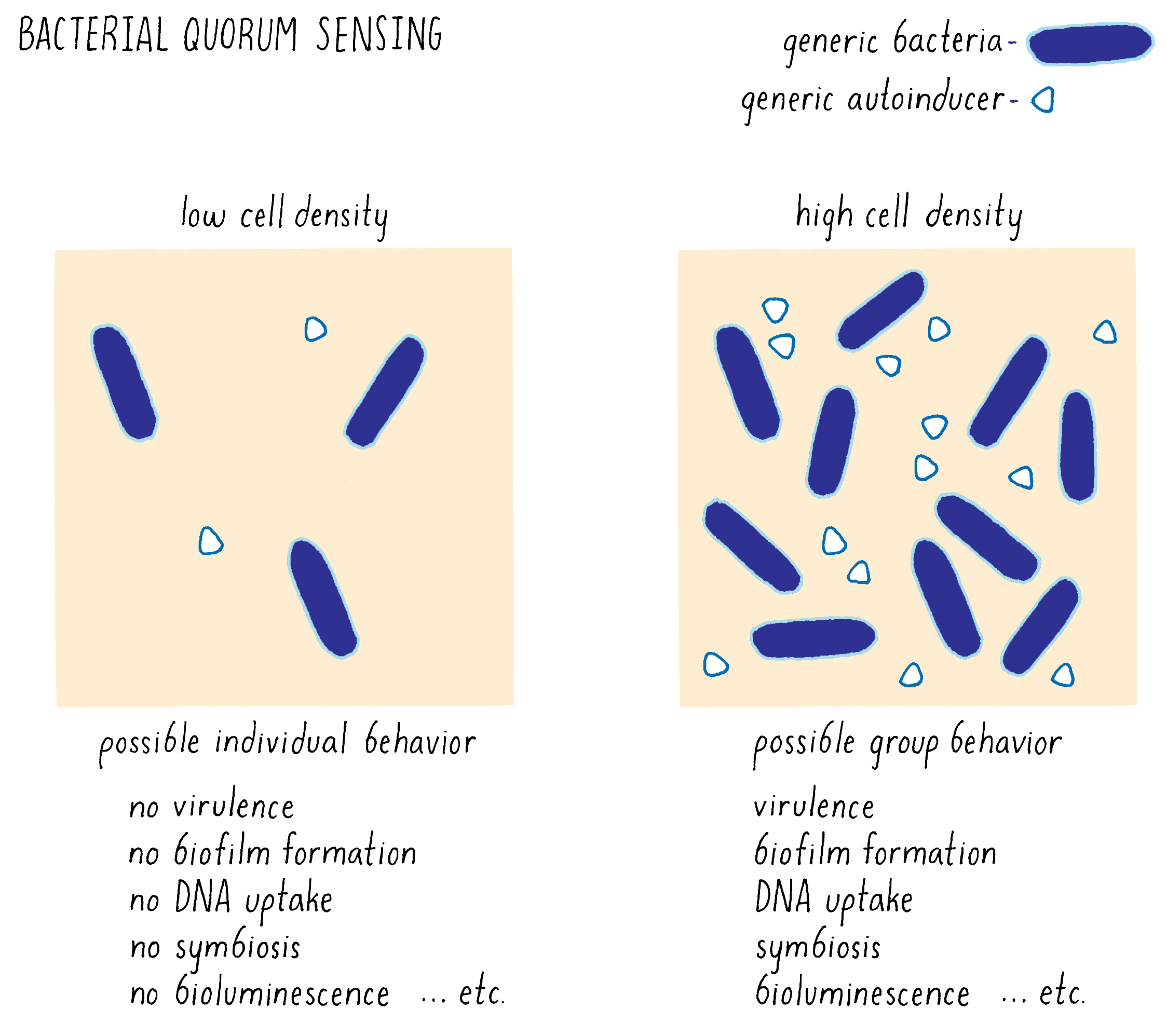 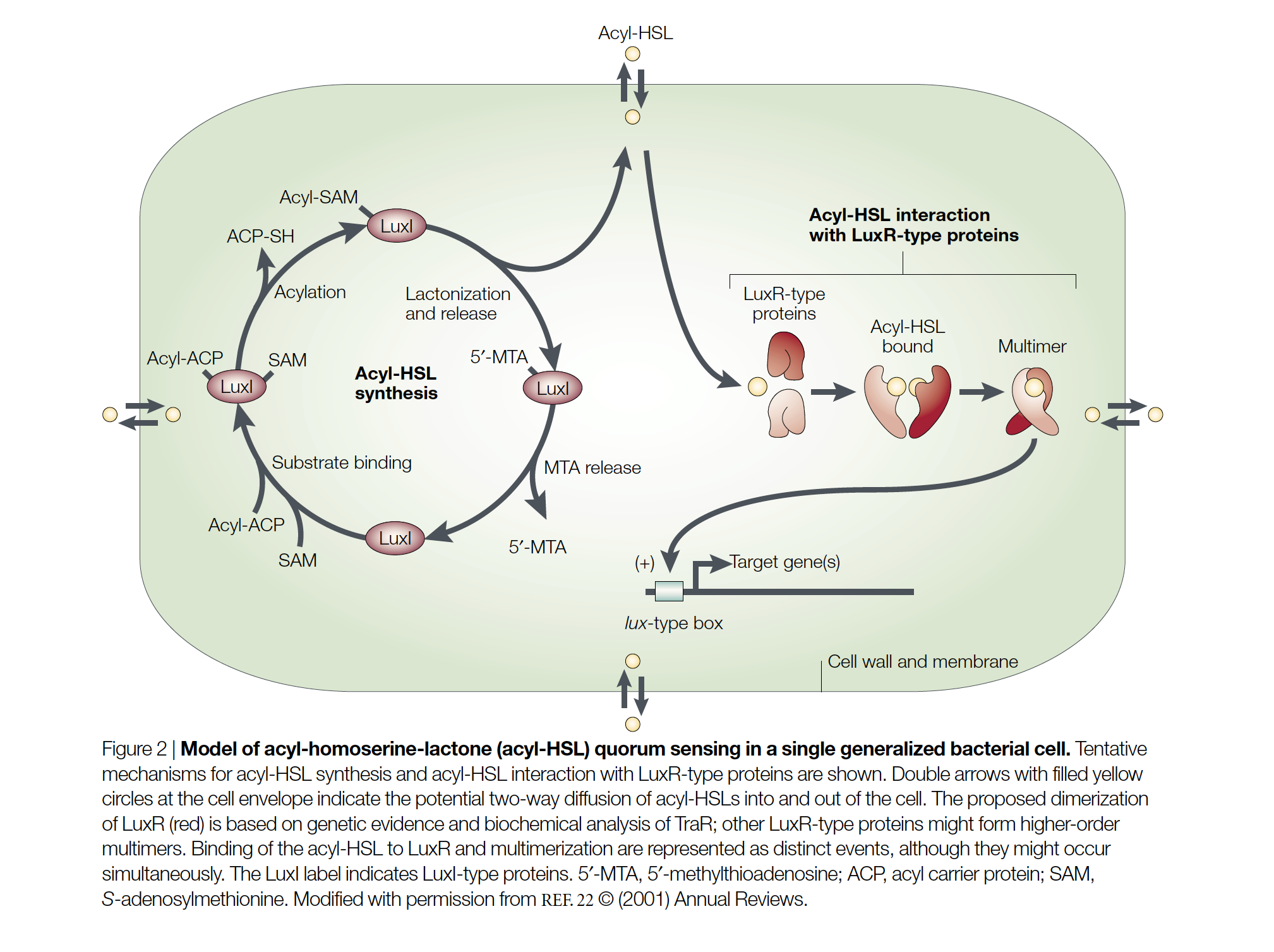 Phenomeni controllati da quorum sensing
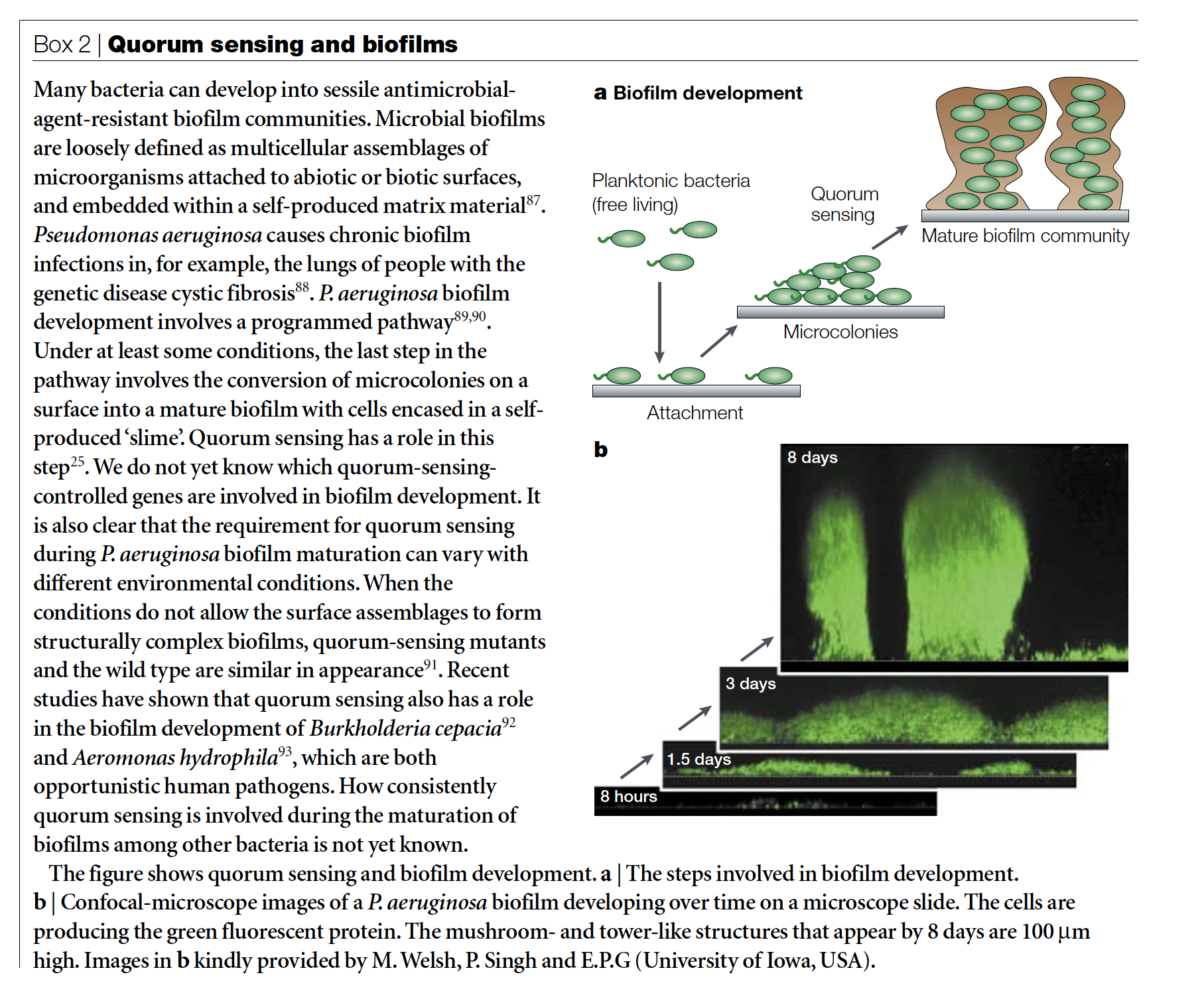 Bioluminescenza
Virulenza di microrganismi patogeni
Alterazioni (sintesi di enzimi)
Trasformazione genetica
Formazione di biofilm
Interazioni microbiche
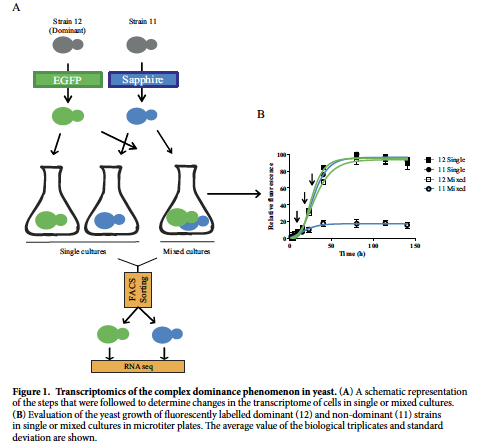 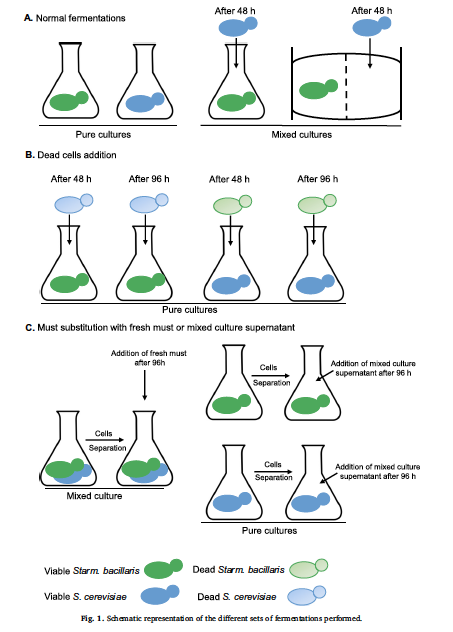 Il contatto fisico tra cellule può influenzare il comportamento (per esempio la crescita) dei microrganismi
Oggi sappiamo che…
- I microrganismi in natura fanno parte di communità microbiche complesse e dinamiche
- Interagiscono tra di loro e con il loro ambiente  
- Inoltre, si comportano in natura diversamente rispetto che in laboratorio
E’ possible studiarli in maniera approfondita nel loro contesto naturale?
Acidi nucleici come traccia di presenza e attività di microrganismi in un’ambiente
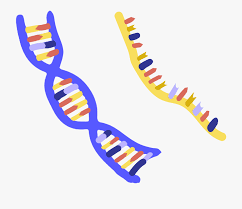 RNA
DNA
- Microrganismi vivi
- Attività (per esempio metabolica)
Materiale genetico che fornisce informazioni riguardo
- Composizione (tassonomica) di comunità microbiche 
- Potenziali funzioni/attività
Impronte digitali
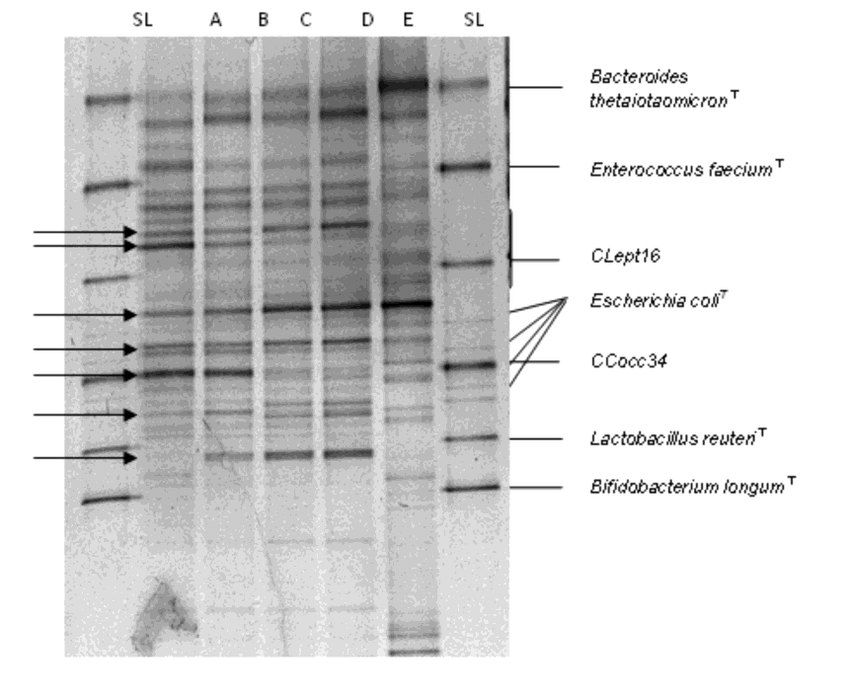 Descrizione dettagliata delle communità microbiche
Approccio veloce, ad alto rendimento, high throughput, non-biased
Fine anni ‘90
Innovazione tecnologica
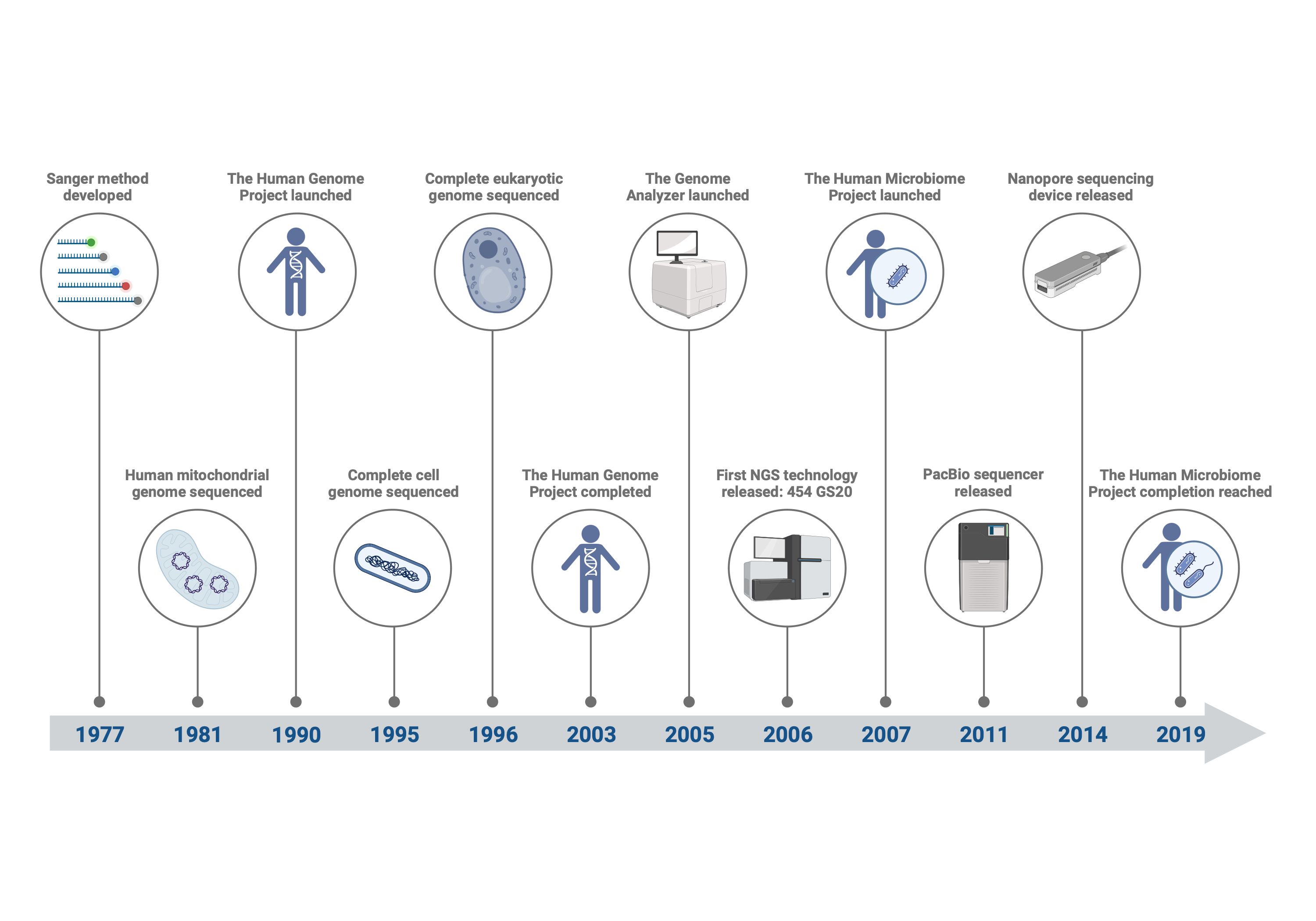 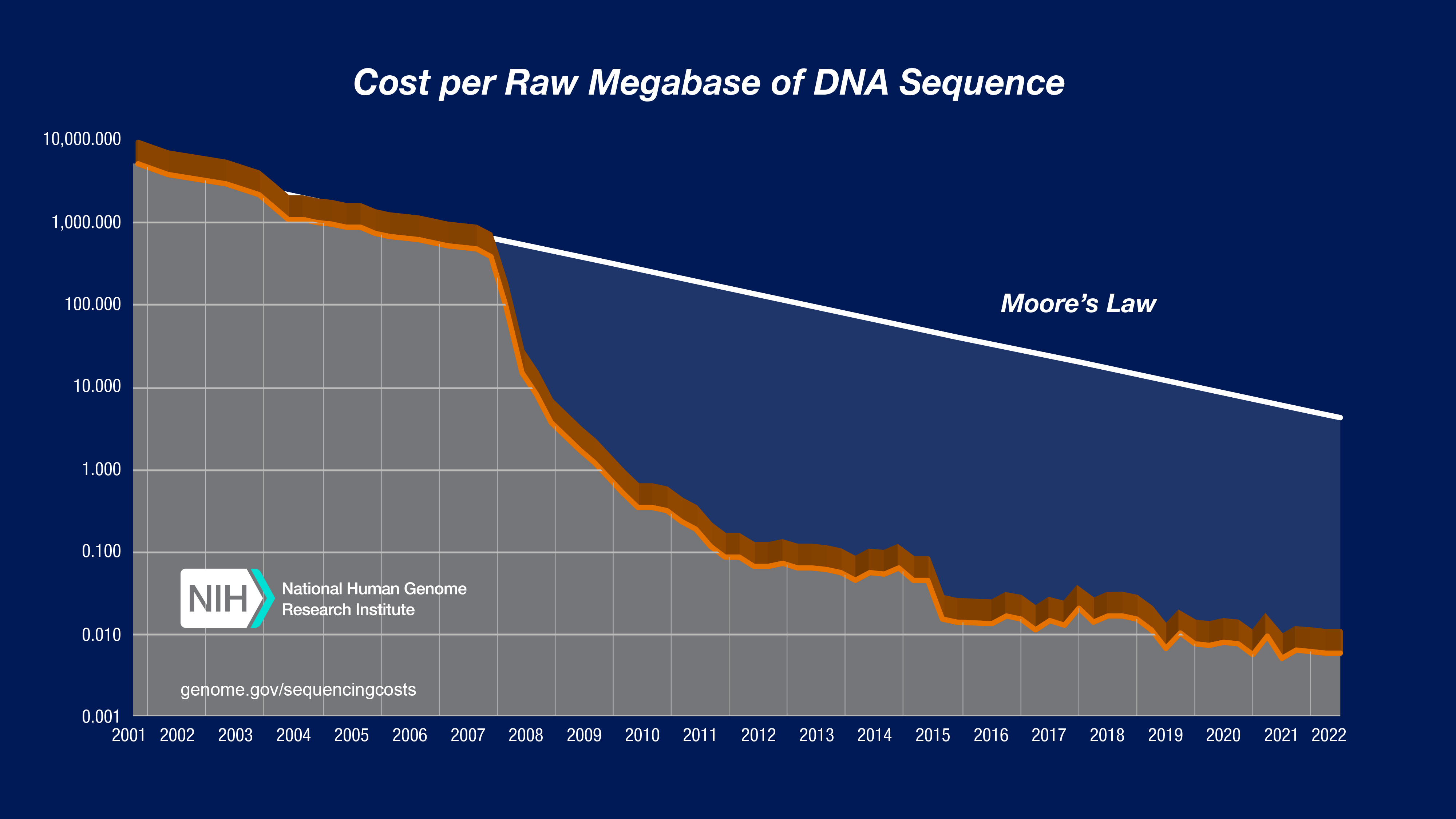 Oggi
Composizione delle comunità microbiche - tassonomia
Funzioni delle comunità microbiche – riconstruzione di genomi microbici
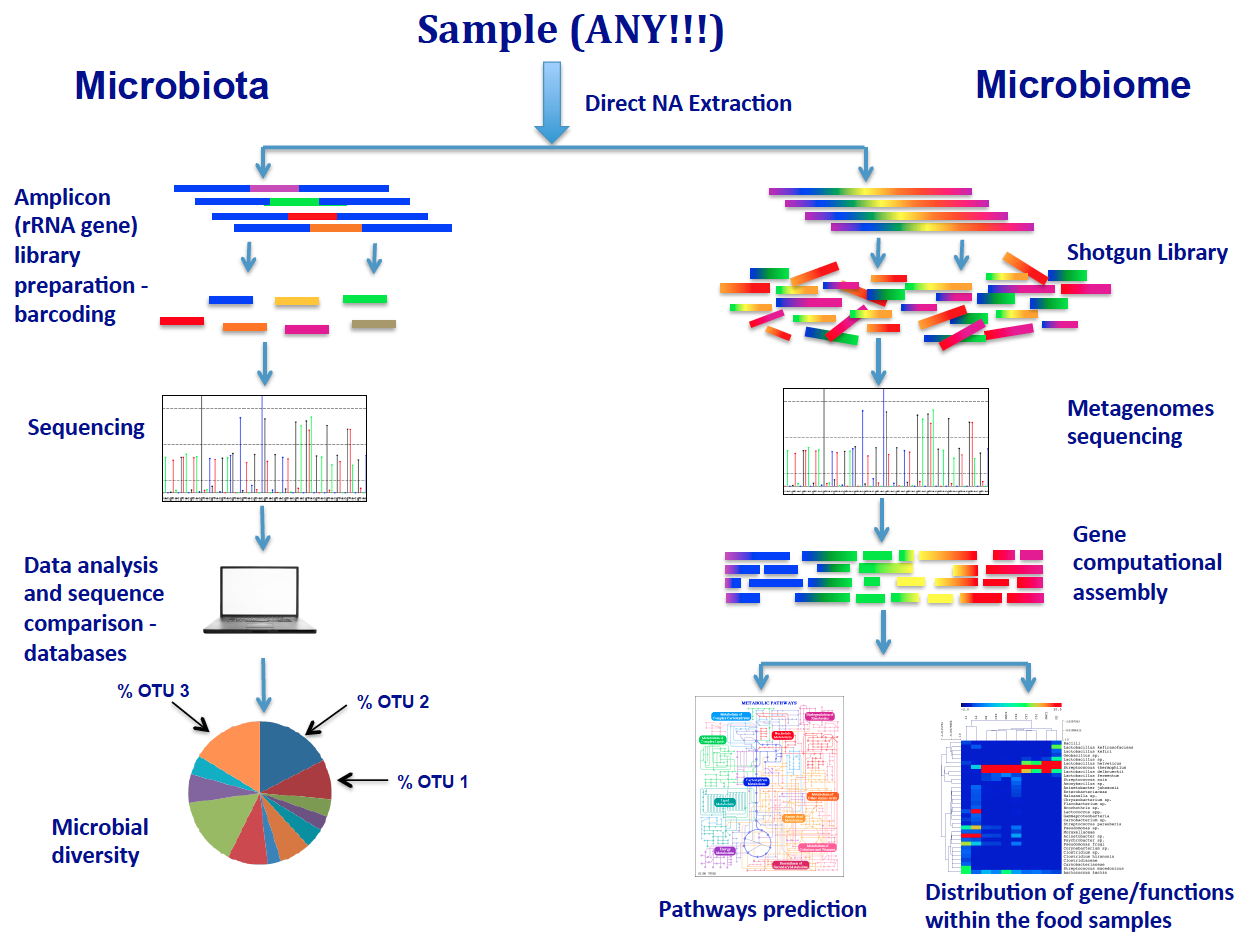 Microbiota and Microbiome
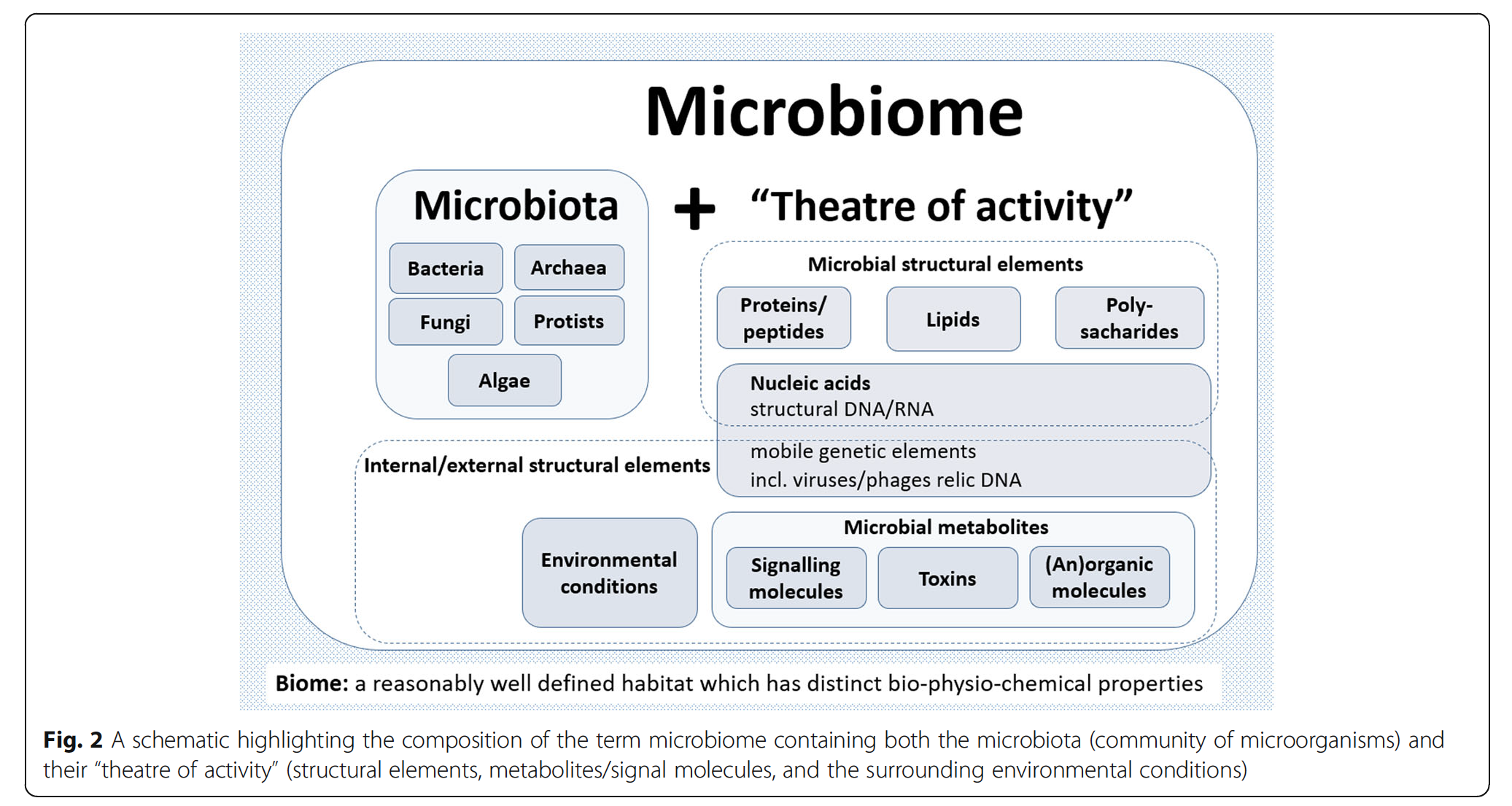 Microbiologia degli alimenti
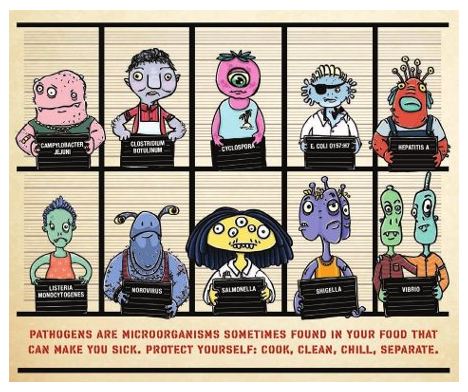 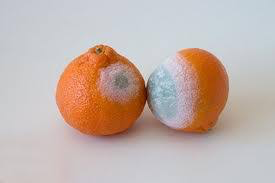 Alimenti come ecosistemi
Microrganismi alteranti
Microrganismi patogeni
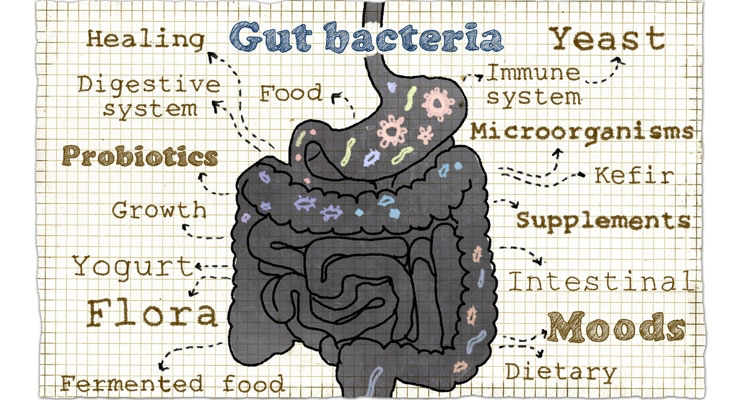 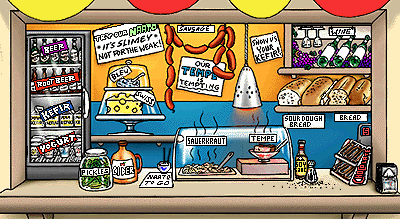 Microrganismi benefici
Ecologia microbica di alimenti fermentati
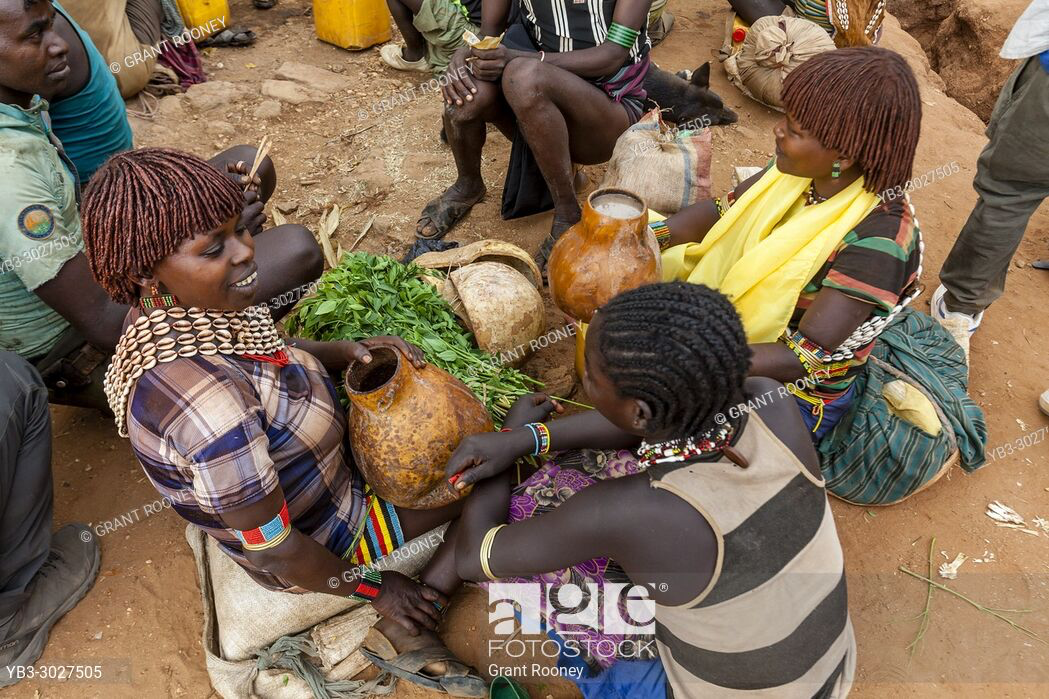 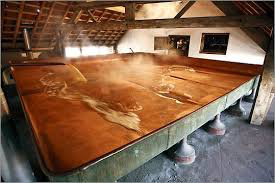 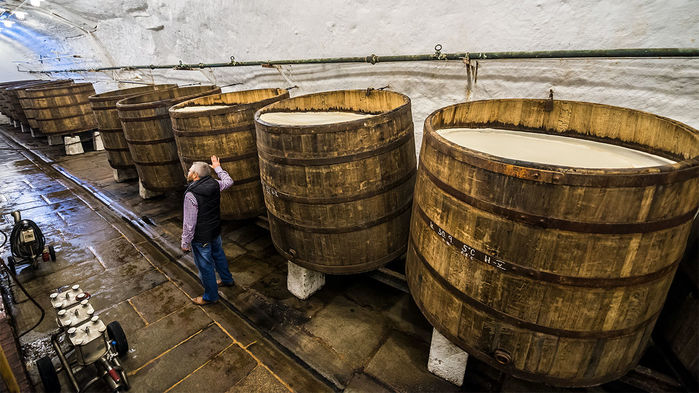 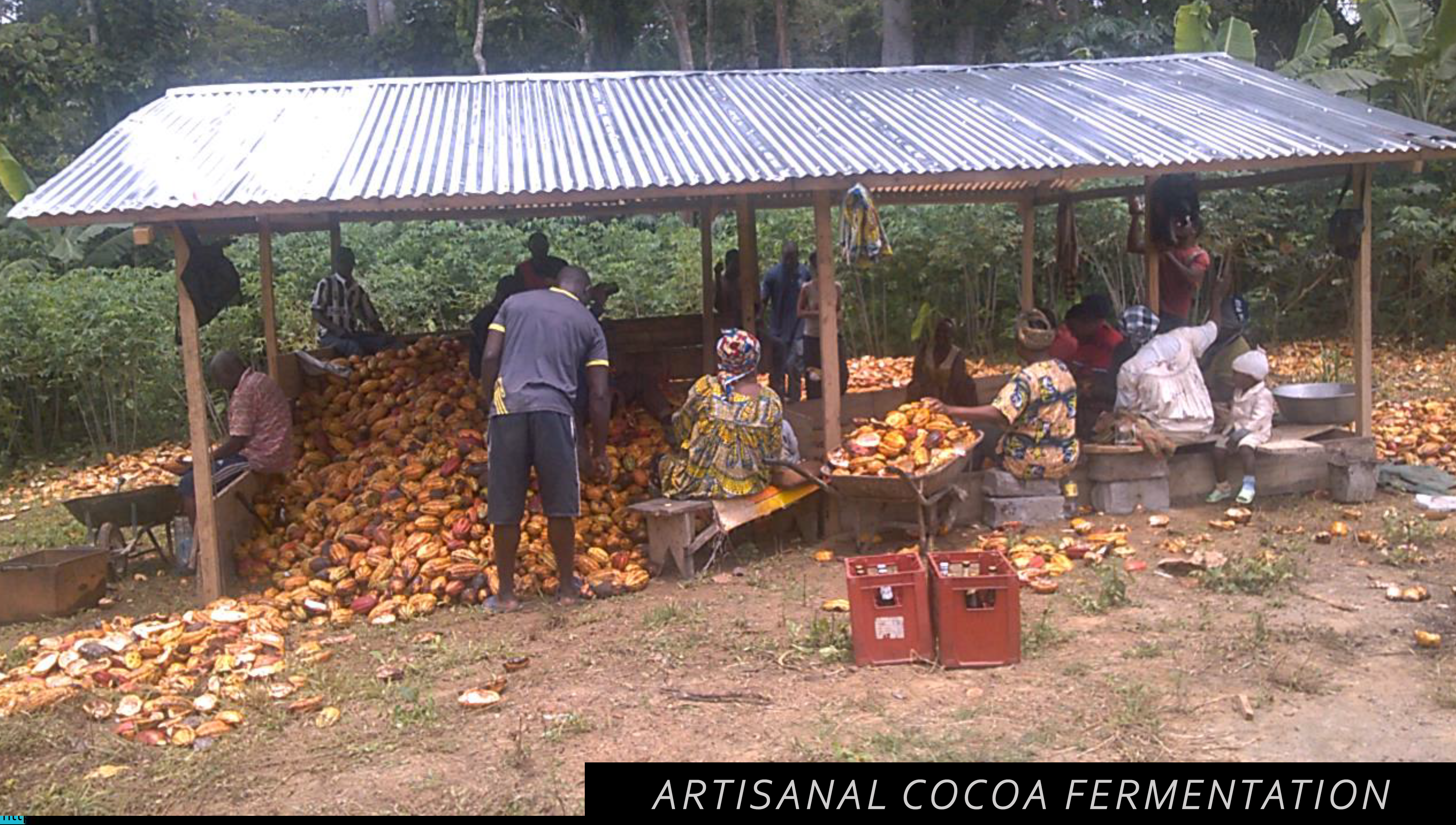 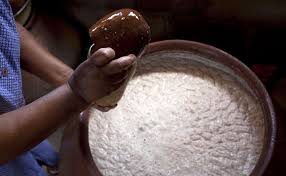 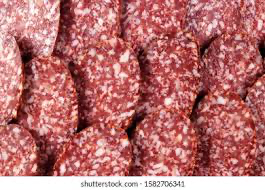 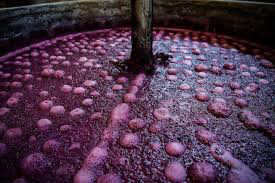 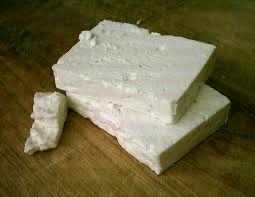 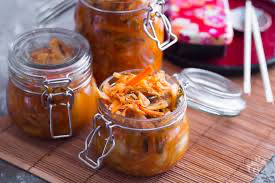 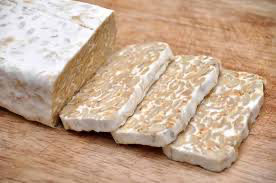 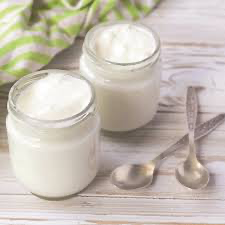 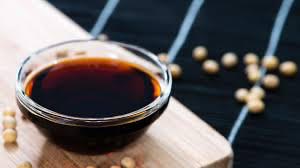 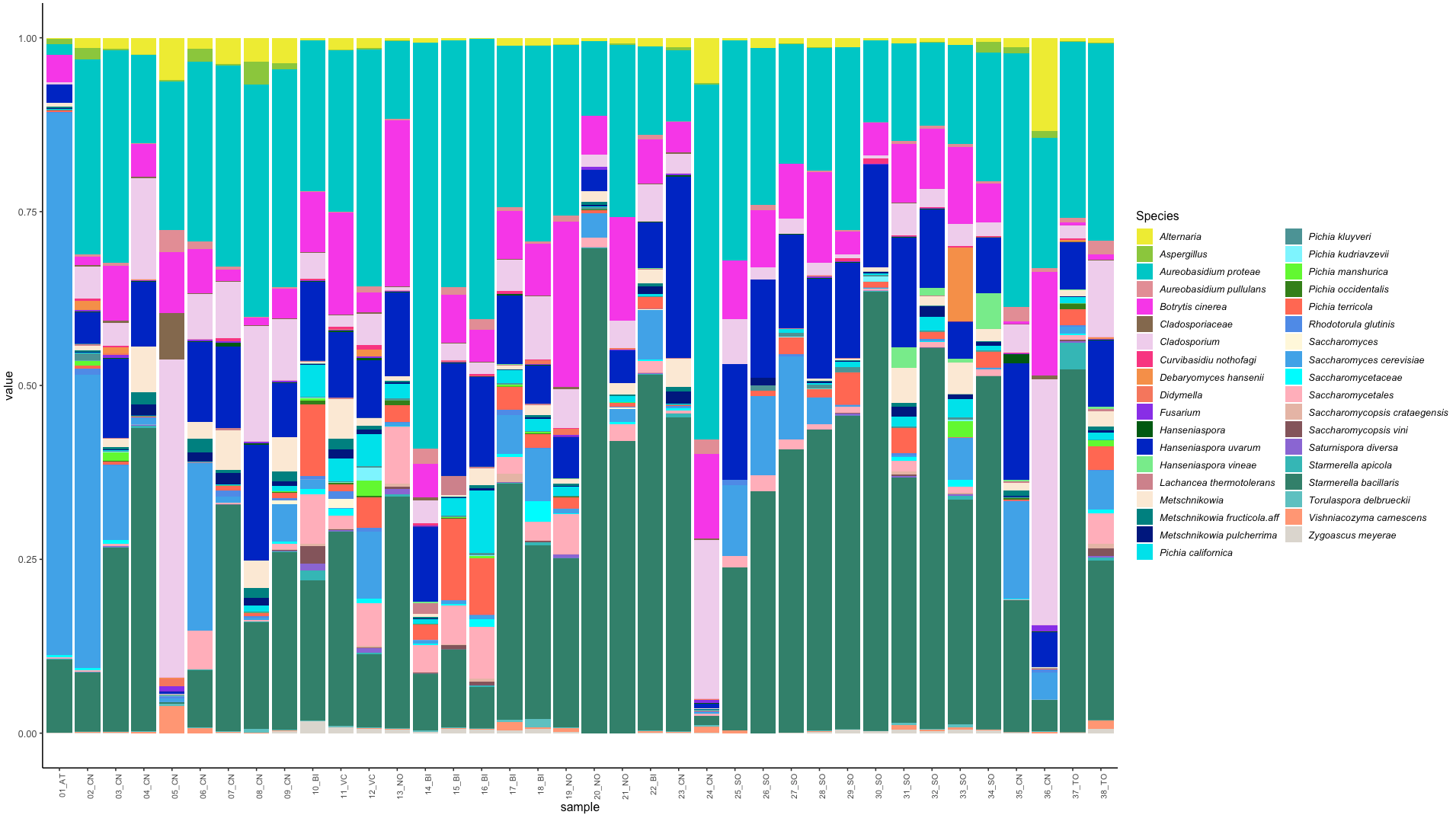 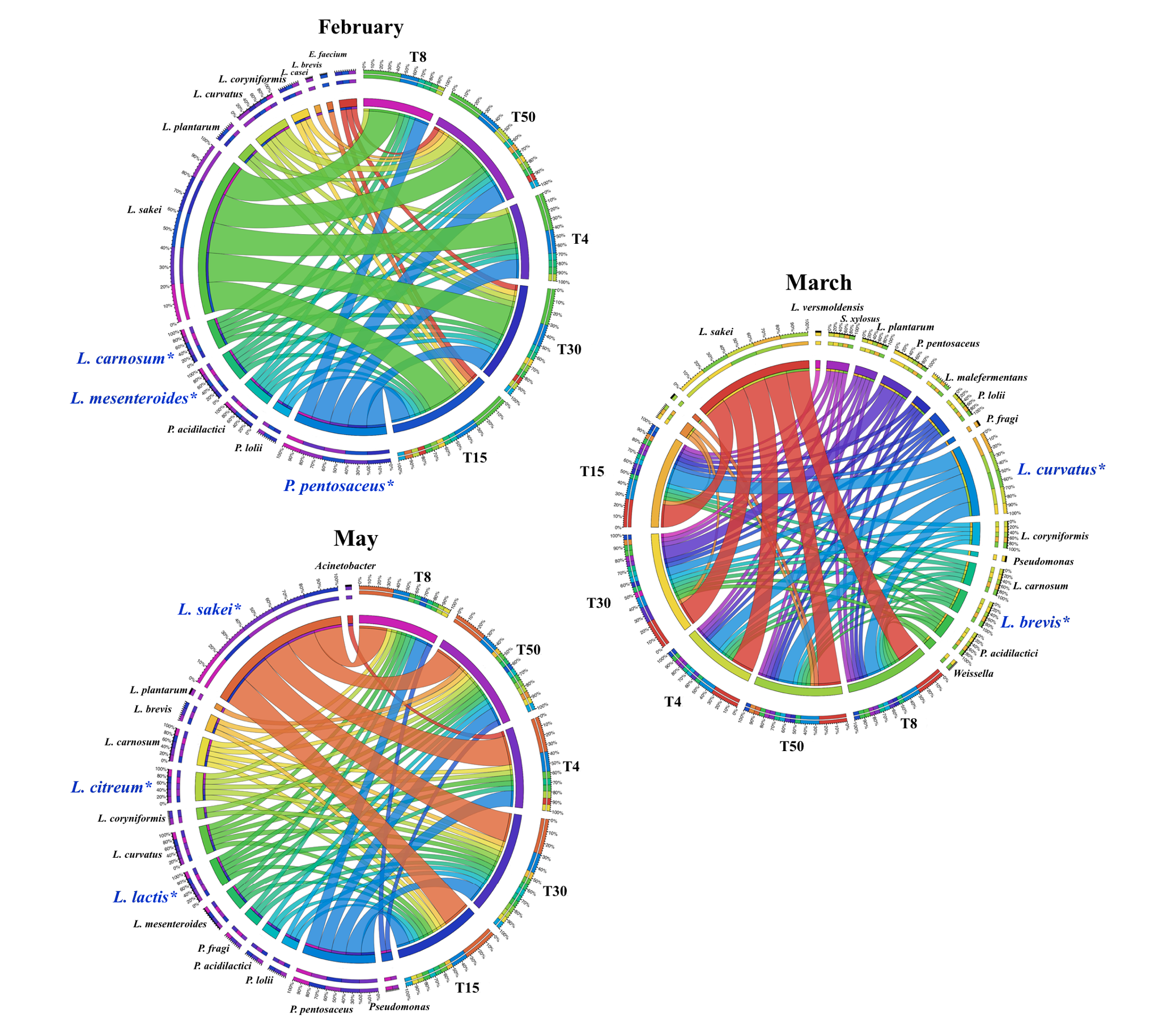 Obiettivi 
Sicurezza 
Qualità 
Diversificazione
Impatto sulla salute
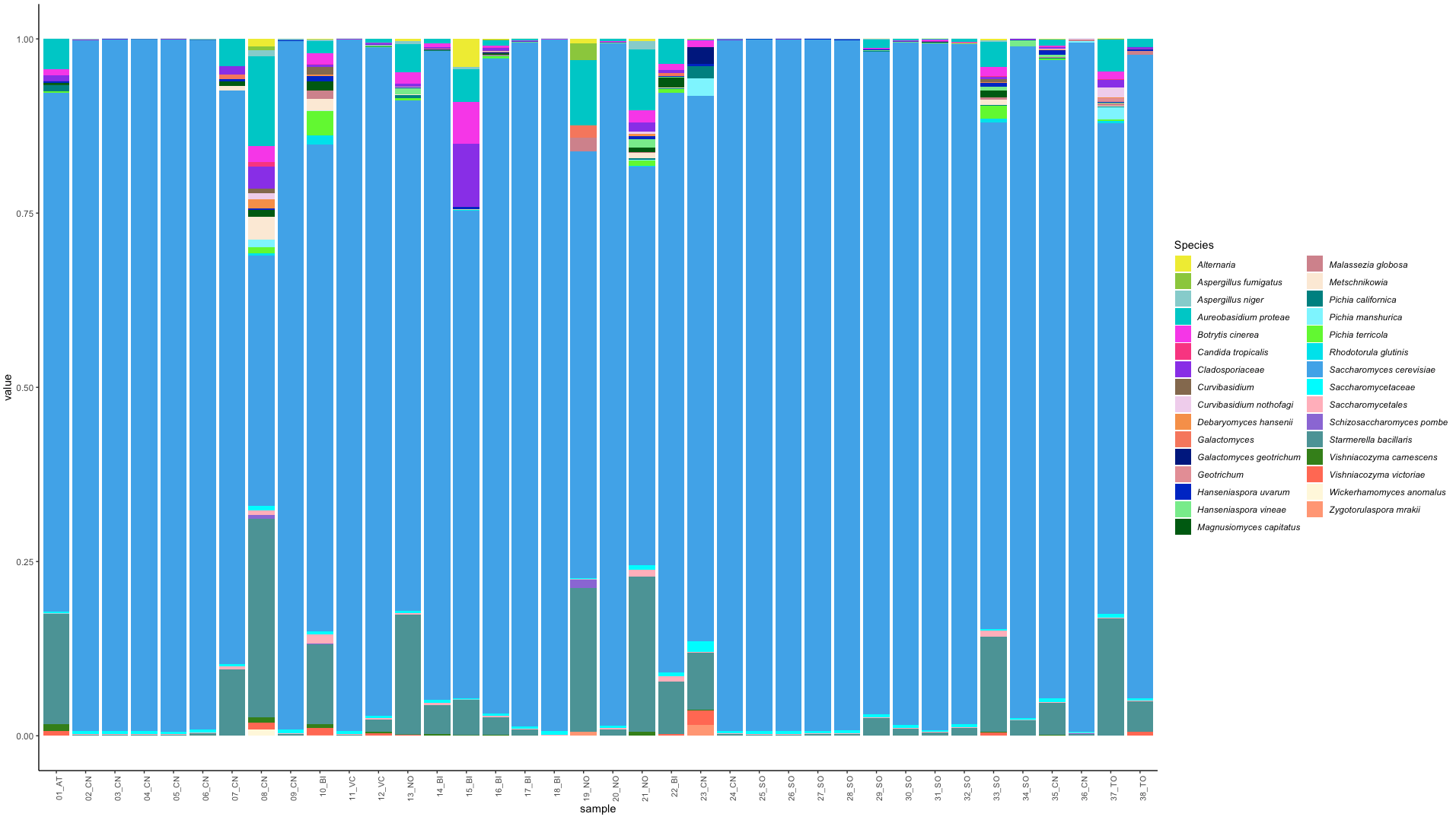